Government and Governance
Youth Empowerment through Dialogue: #YoutFiChat
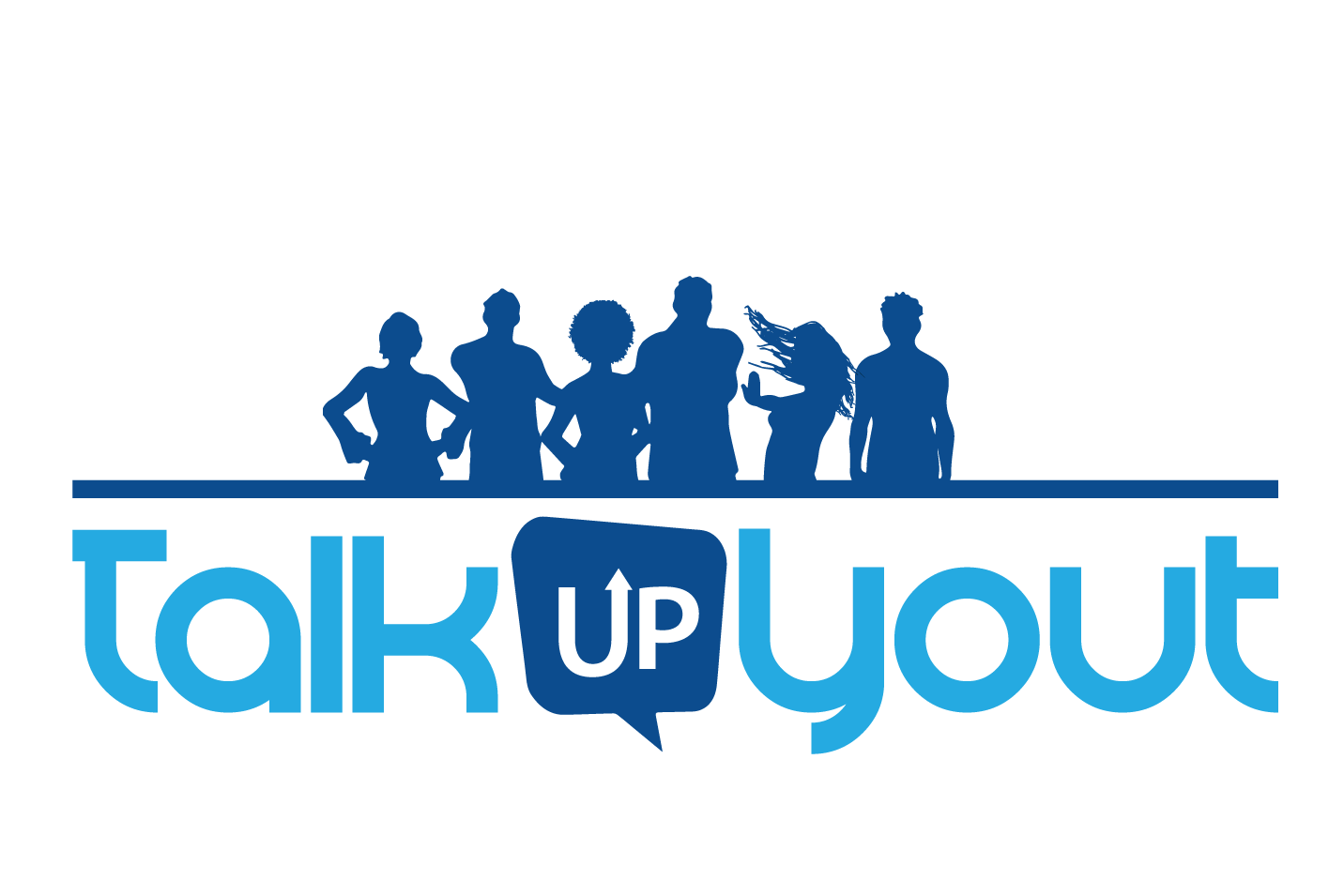 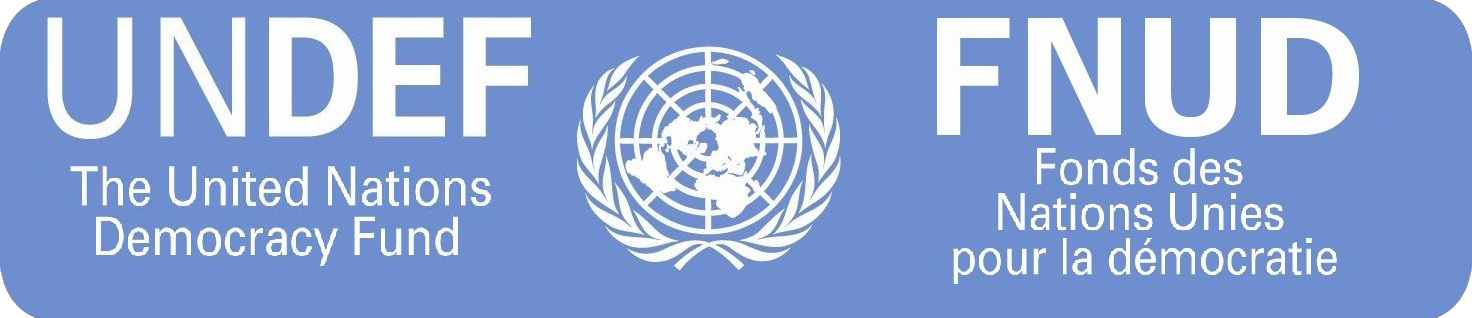 What is Government?
Refers to the people with the authority to govern a country
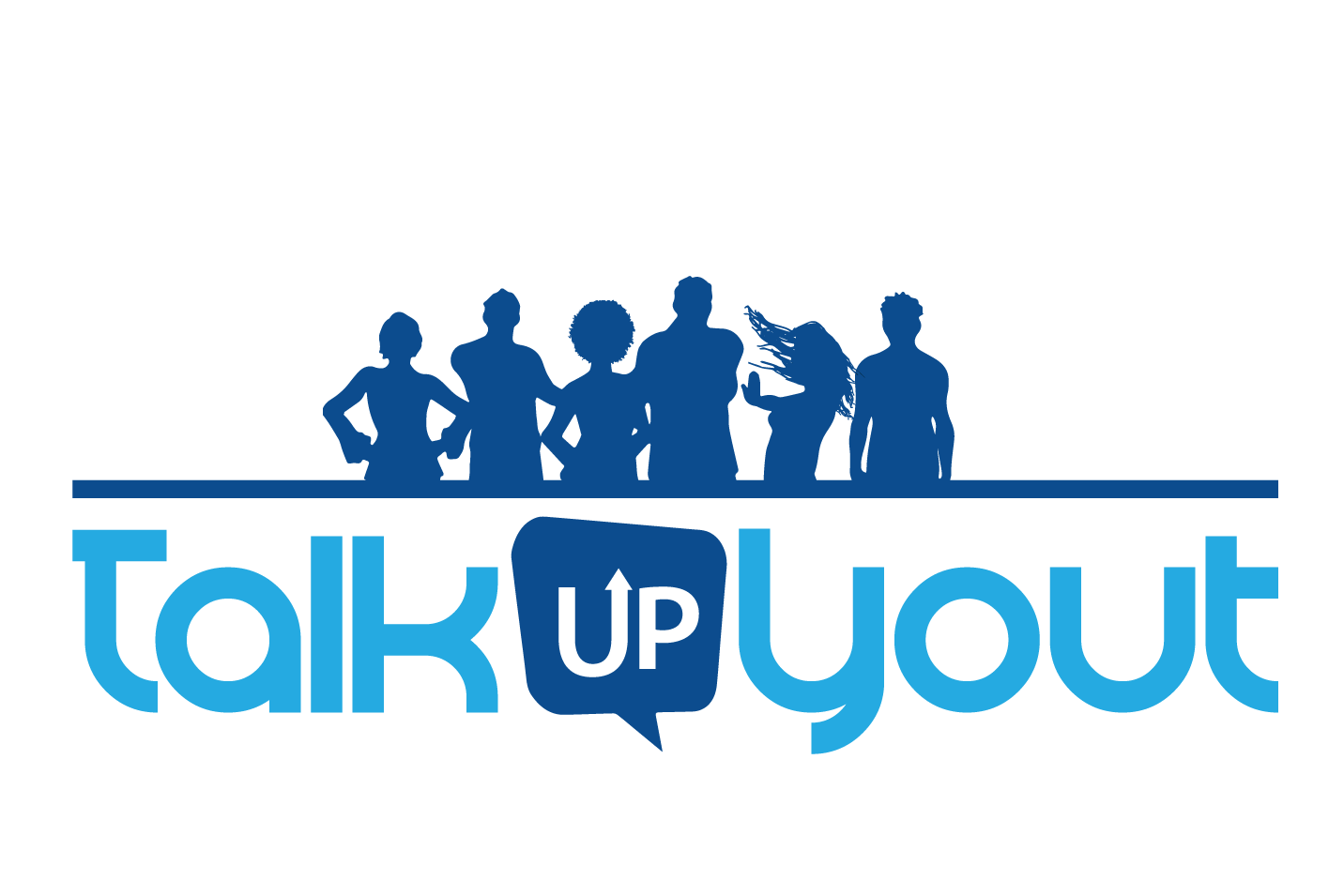 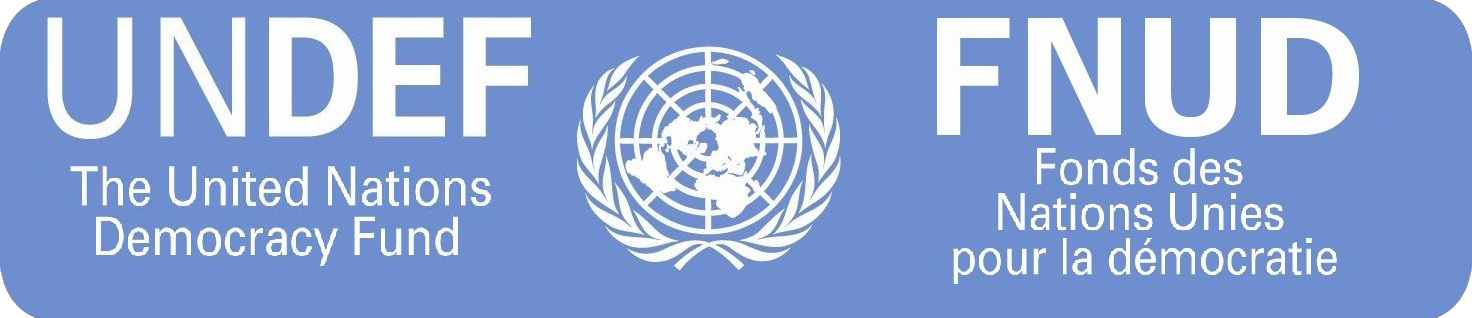 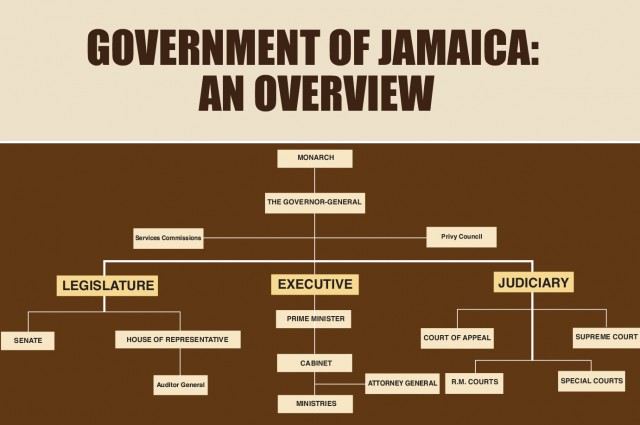 What is Governance?
World Bank definition - the manner in which power is exercised in the management of a country's economic and social resources for development
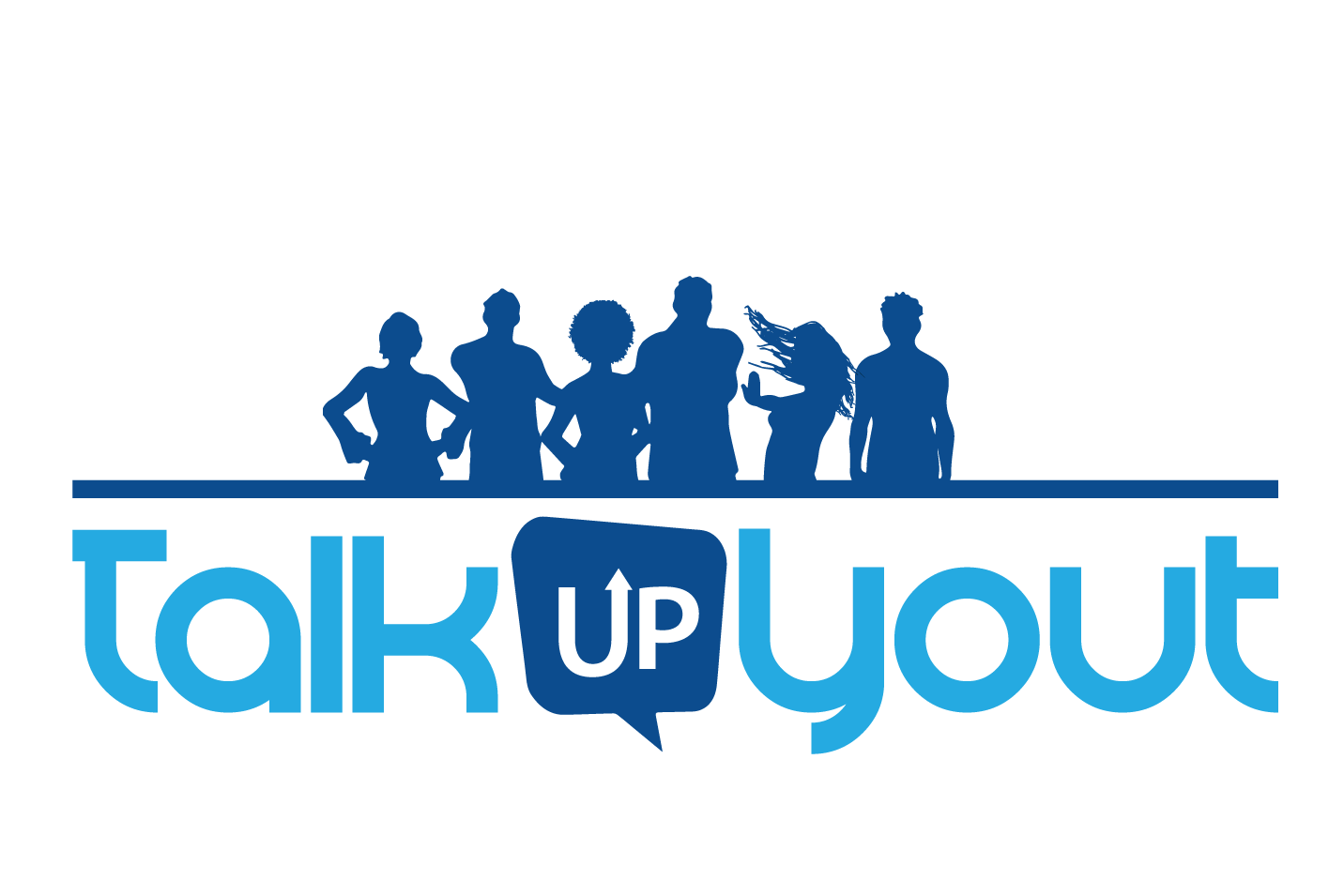 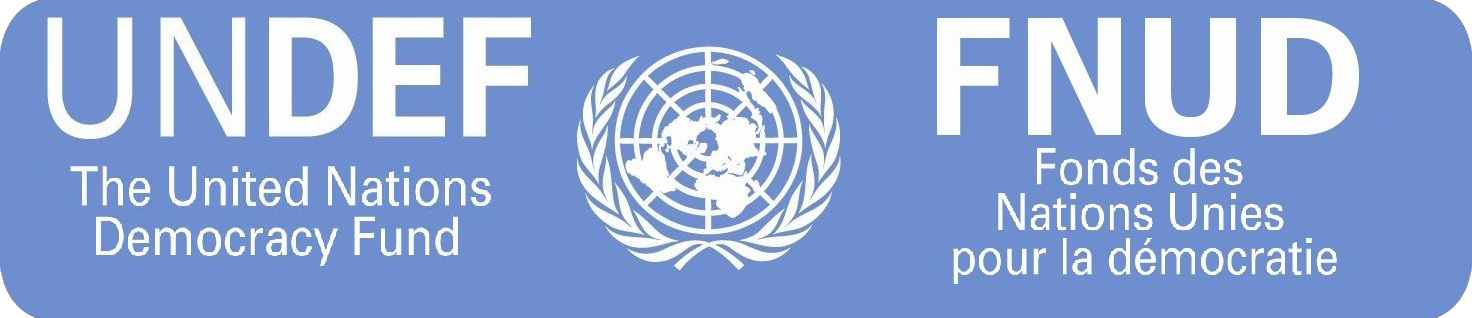 Characteristics of Good Governance
Participatory
encouraging wide citizen participation in decision-making;

Consensus-orientated
attempting to reach decisions based on widespread agreement;

Transparent
being open to scrutiny in decision making processes;

Responsive
listening and responding to the needs of its citizens;

Effective and efficient
providing basic services; and

Equitable and inclusive
not excluding sectors of the population, especially those that are more vulnerable or marginalized.
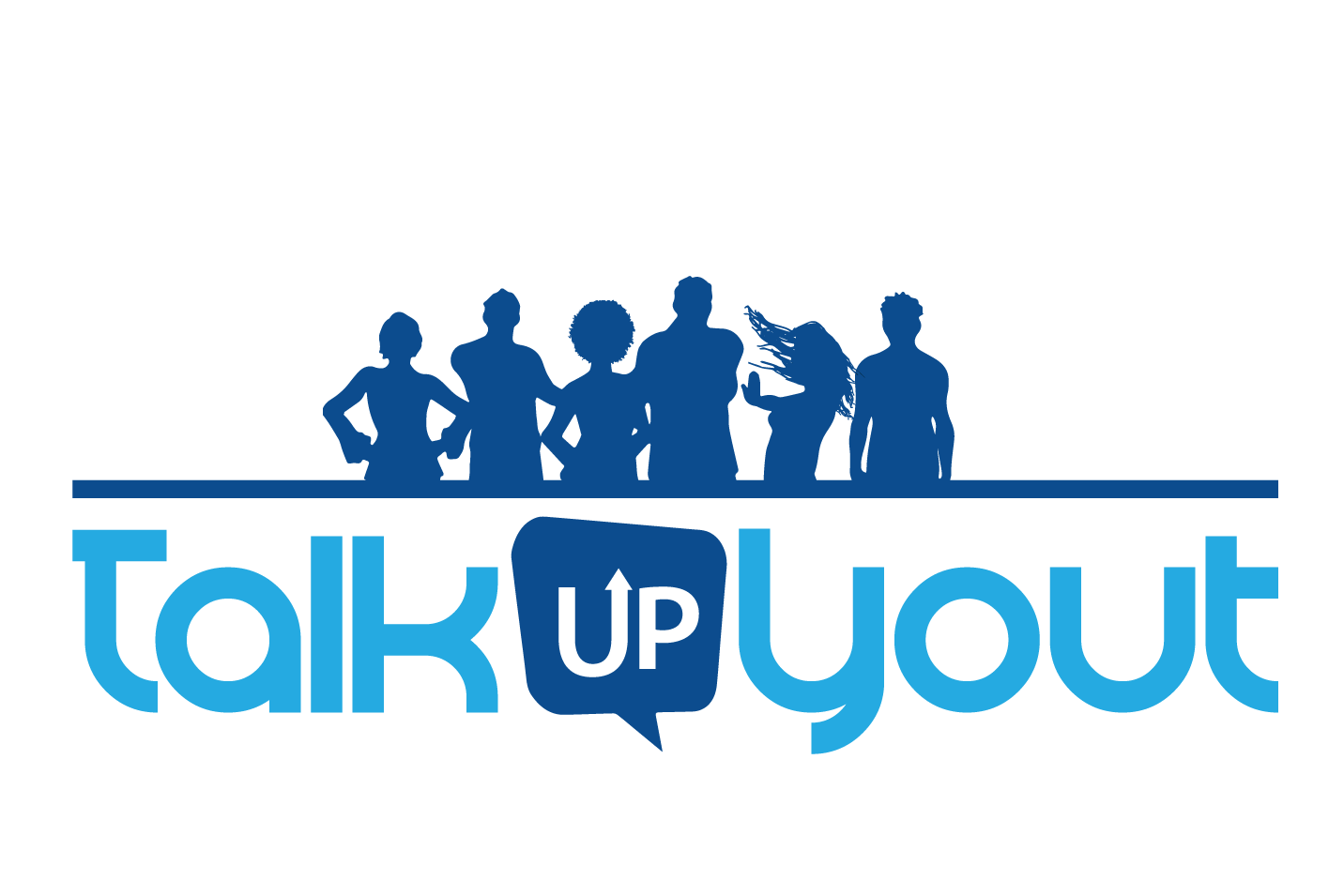 Roles, Responsibilities & Expectations of Elected Officials
RESPONSIBILITIES OF MP AS LEGISLATOR
 
 Attend Parliament regularly and on time.
 
Contribute meaningfully to debates in Parliament and Parliamentary Committees.

Actively participate in the work of Parliamentary Committees when assigned.
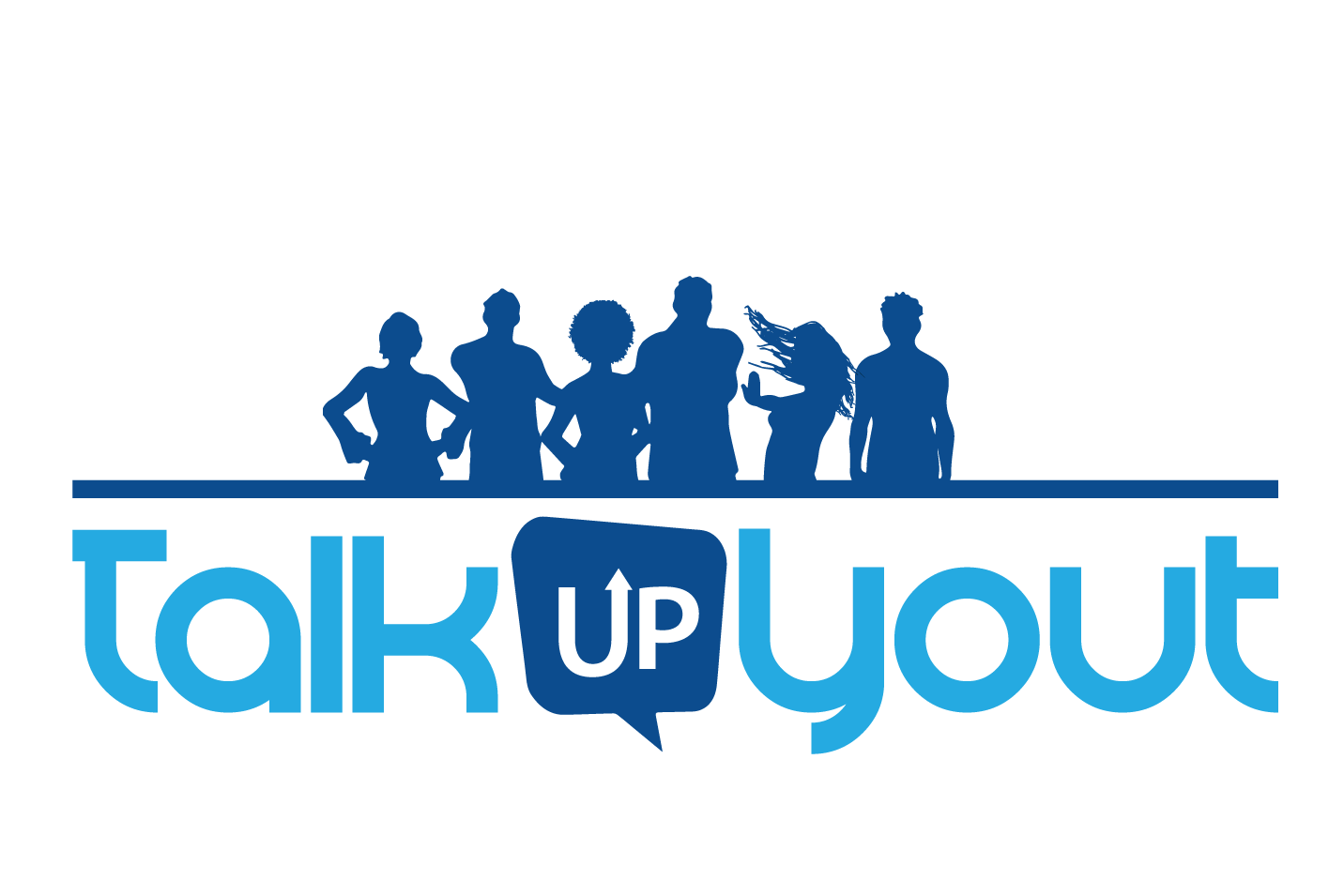 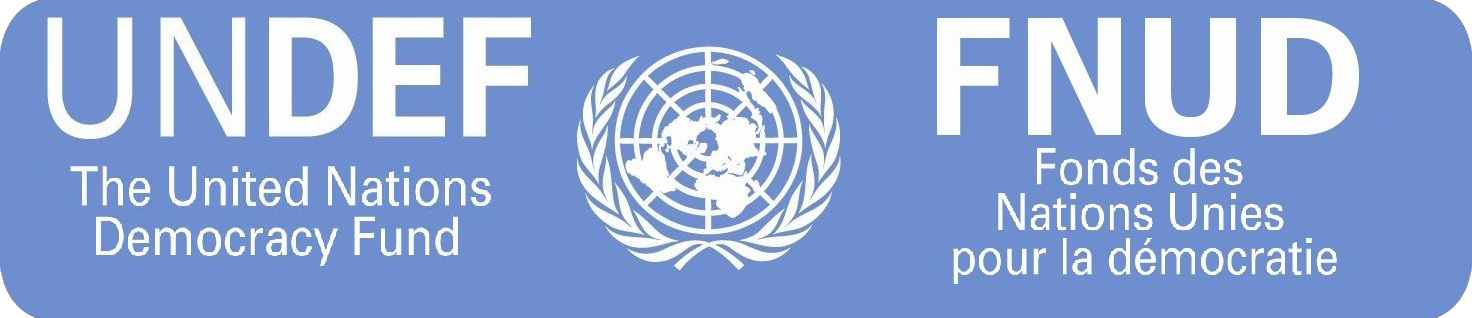 Roles, Responsibilities & Expectations of Elected Officials
RESPONSIBILITIES OF MP AS LEGISLATOR
Consult regularly with Constituents so as to better represent their views in Parliamentary debates and decision-making.

Keep Constituents informed about decisions on laws and policies and the implications of those decisions for Constituents.
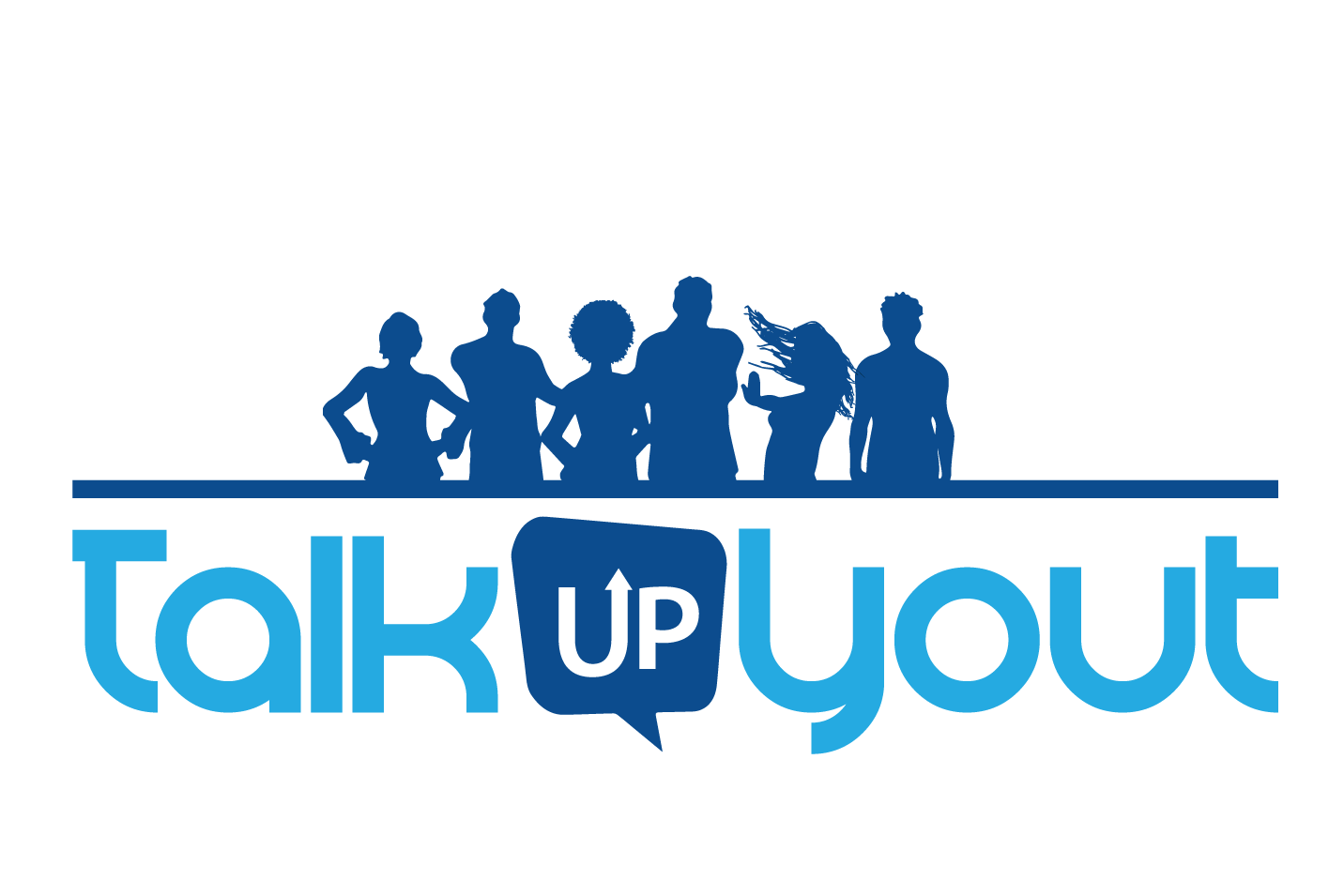 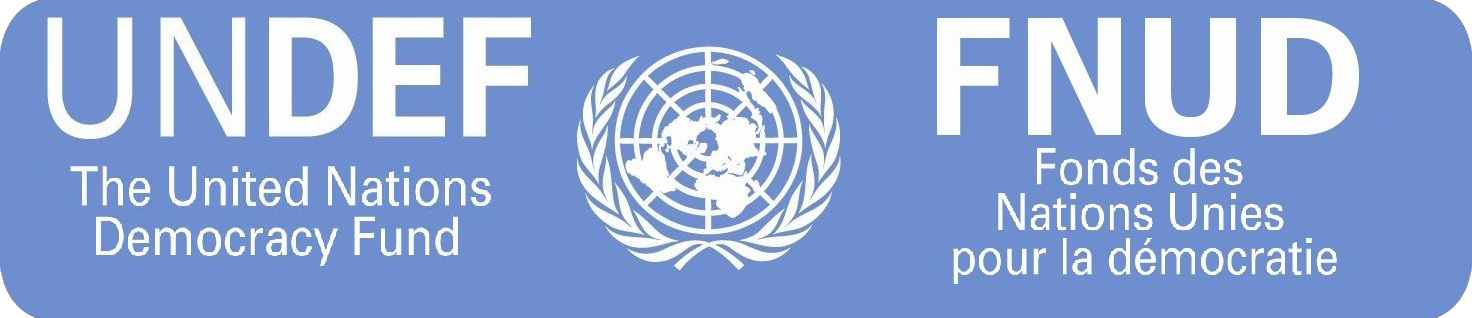 Roles, Responsibilities & Expectations of Elected Officials
RESPONSIBILITIES OF MP AS REPRESENTATIVE
Maintain regular office hours at a venue that is easily accessible to Constituents and/or interact with Constituents in their communities at regular intervals

Meet regularly with Constituents to listen to, understand and discuss their positions on community and national issues including, but not limited to, identifying local and national priority issues and strategies to address them.
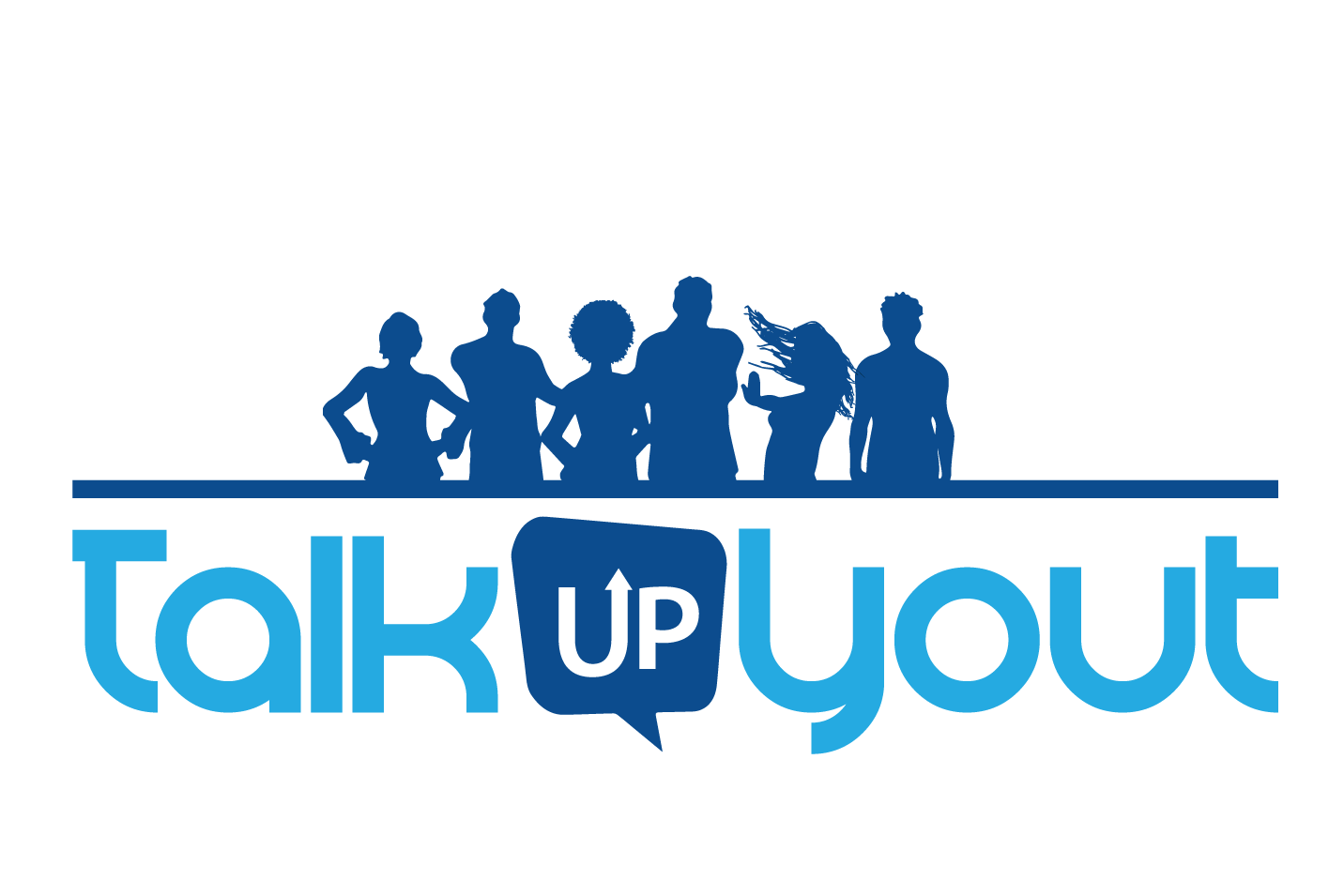 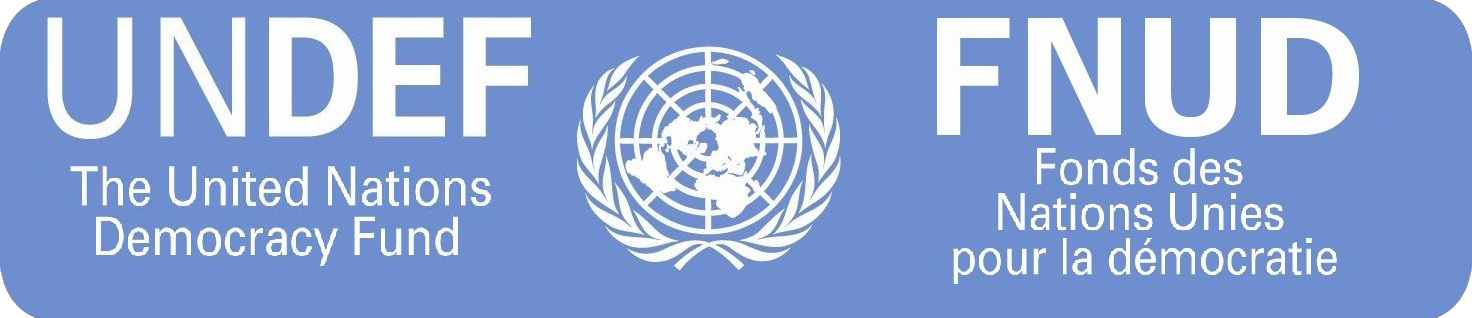 Roles, Responsibilities & Expectations of Elected Officials
RESPONSIBILITIES OF MP AS REPRESENTATIVE
Consult with and engage in discussion with a wide cross section of constituents on:
how the Constituency Development Fund is spent; and
all Constituency Development Plans and all other related development plans/programmes that will directly affect the lives of Constituents.
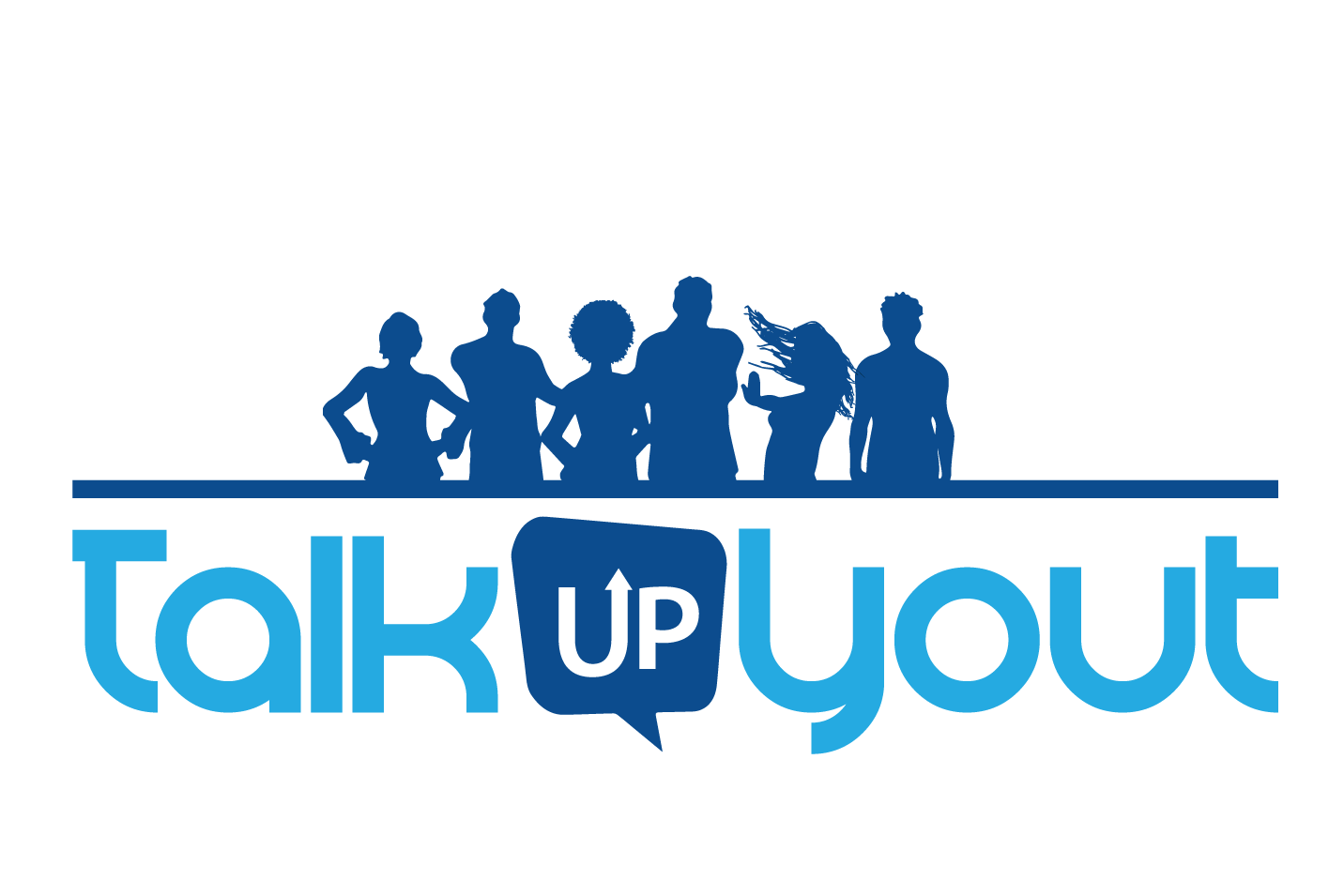 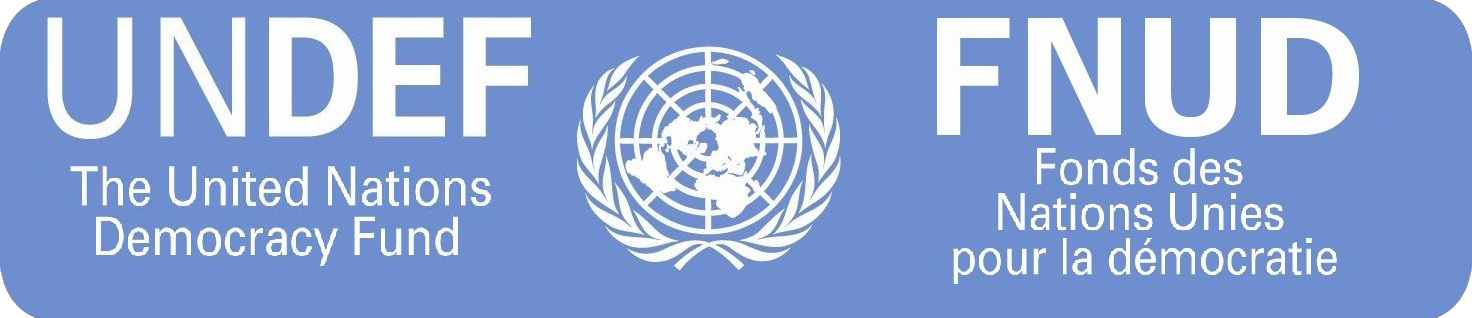 Roles, Responsibilities & Expectations of Elected Officials
RESPONSIBILITIES OF MP AS REPRESENTATIVE…contd.
Guided by the core values identified in VISION 2030, represent the best ideals of Jamaicans including, but not limited to:
avoiding behavior that brings the Constituency and members of the Constituency into disrepute; 
collaborating with all Constituents in a non-partisan manner in addressing the affairs of the Constituency; and
refraining from corrupt practices and behaviour.
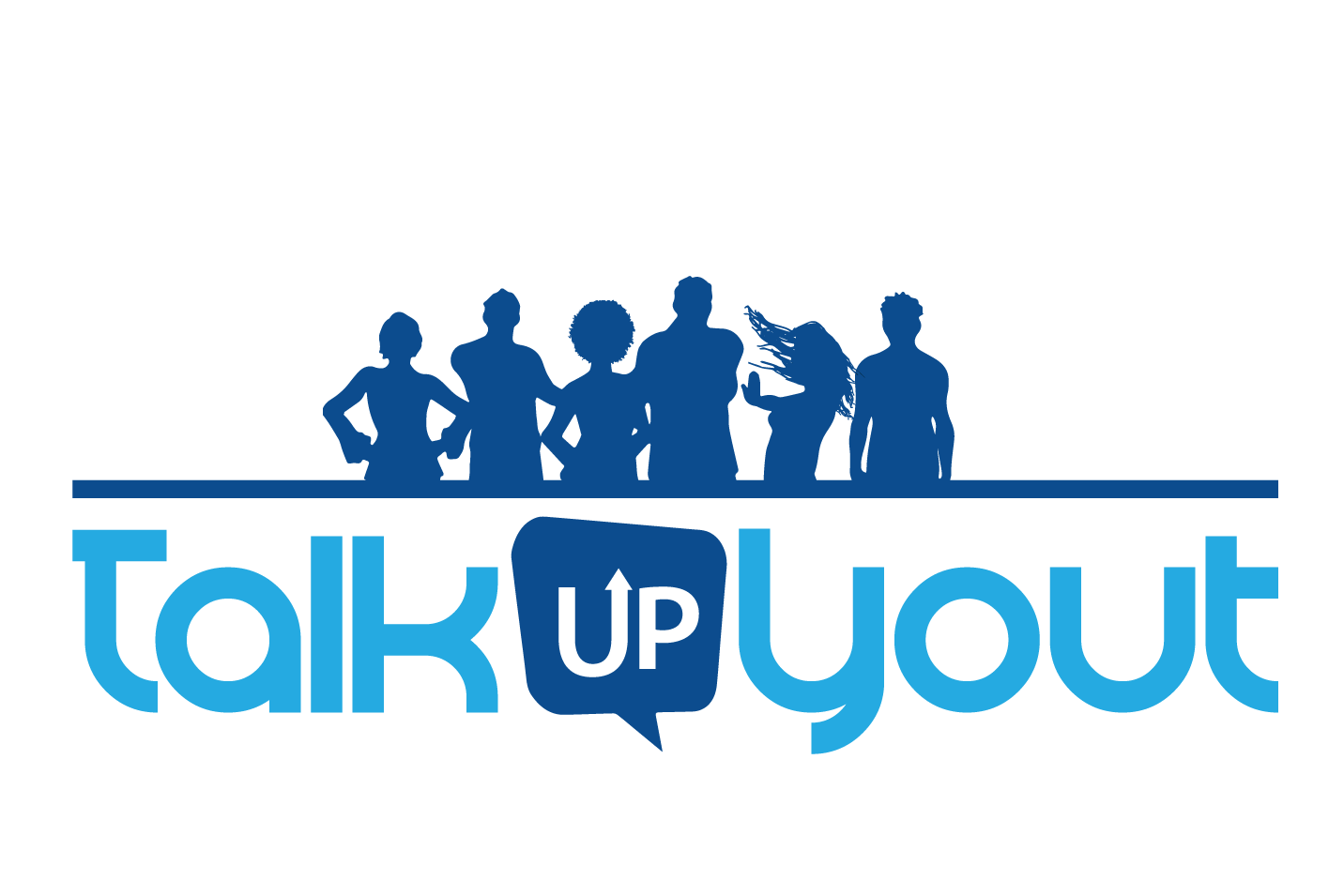 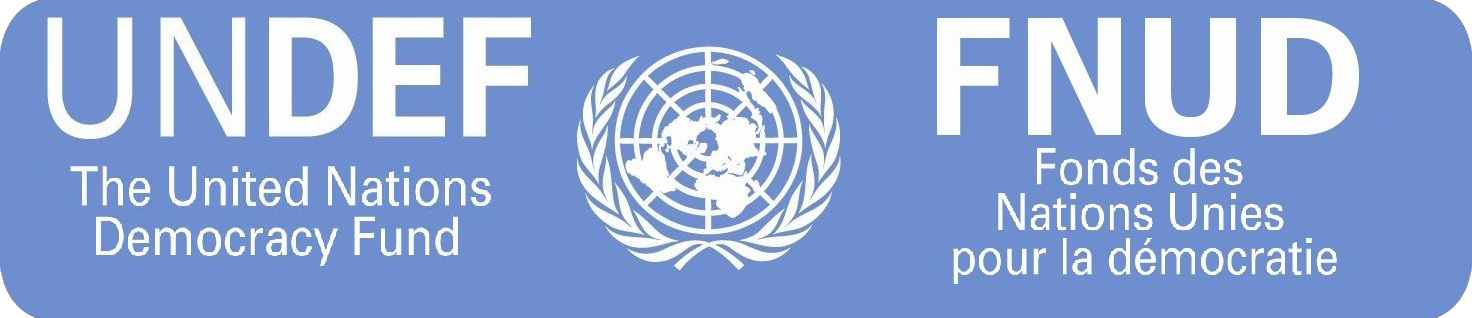 RESPONSIBILITIES OF COUNCILLOR
Aggressively represent the concerns of the citizens of the division of a clear, well researched and articulate manner.
Attend regular monthly meetings of the Municipal Corporation in the Parish Capital.
Attend the Municipal Corporation's subcommittee meetings as required.








Source: http://stcatherinepc.gov.jm/about/function-and-duties-councillor
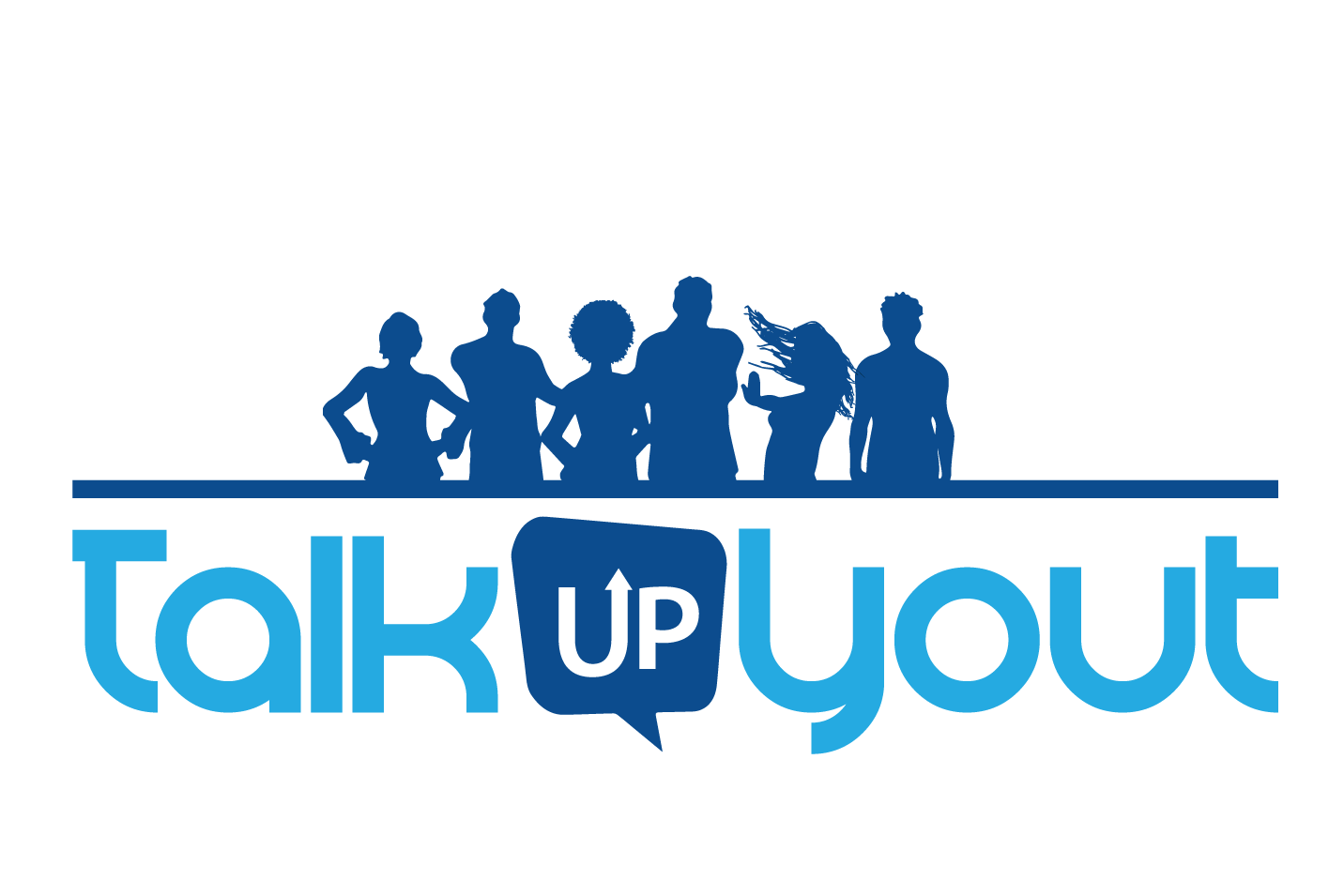 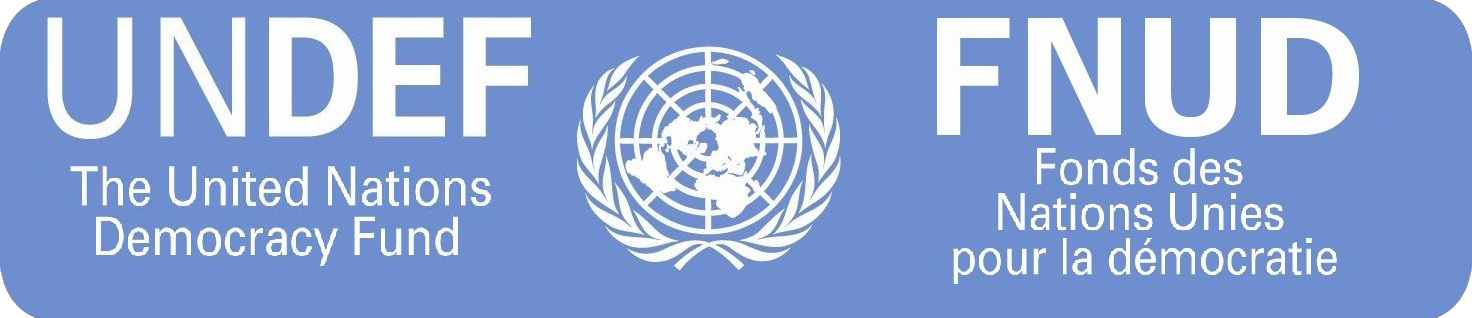 RESPONSIBILITIES OF COUNCILLOR
Make representations to the Municipal Corporation in all matters concerning:
 the operations of Children’s Homes for the Aged or the homeless, (Street People), to ensure their proper functioning.

	To control Public Vending

	Ensure the equitable allocation of all funds collected by the Municipal Corporation among all Divisions in the Parish.

	Recommend the establishment of public parking facilities.

	Monitor the establishment and maintenance of Transportation Centers, especially in the main towns of the Parish

	Streamline and regularize building regulations.

Source: http://stcatherinepc.gov.jm/about/function-and-duties-councillor
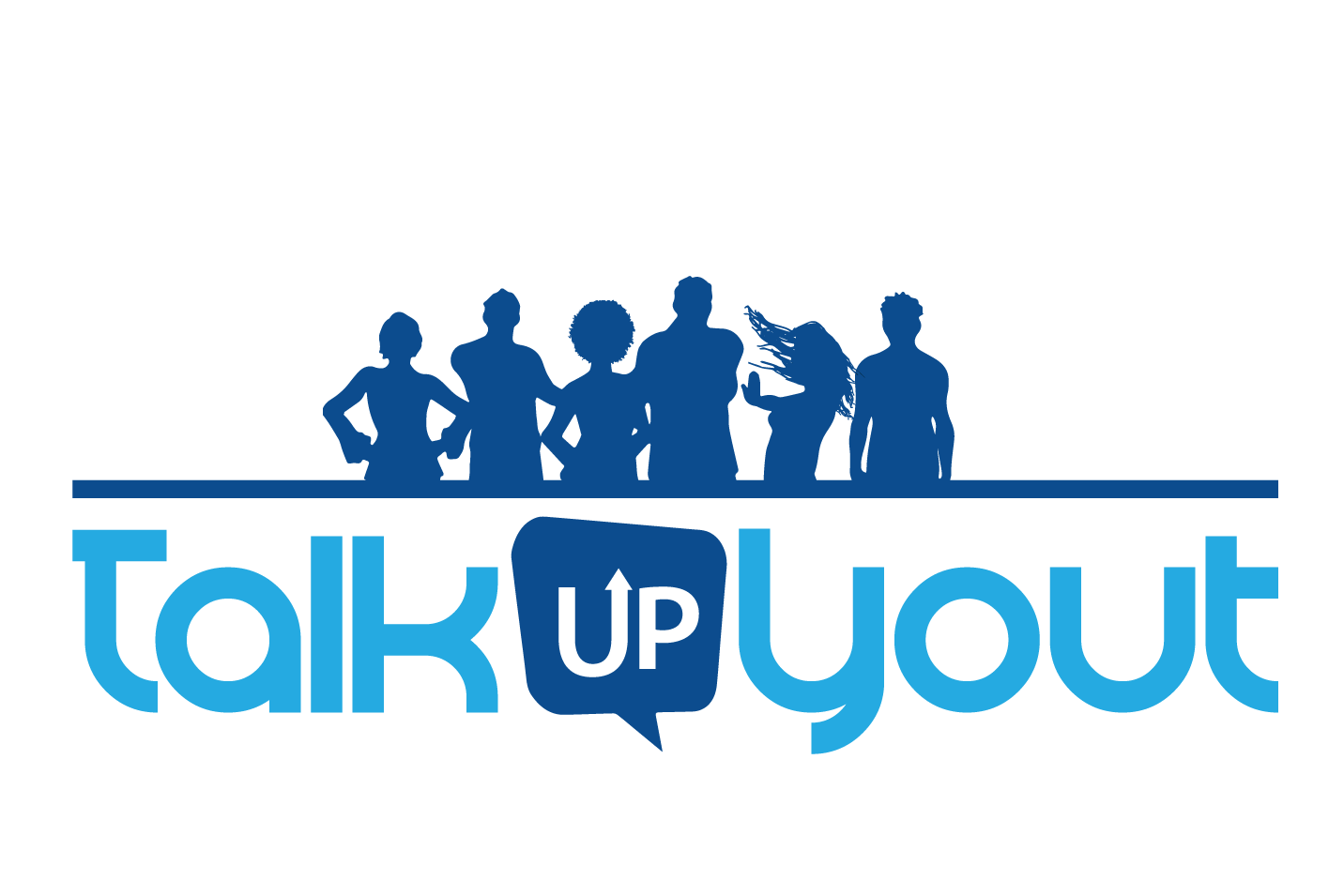 Roles, Responsibilities & Expectations of Elected Officials
RESPONSIBILITIES OF COUNCILLOR
Liaise with Agencies such as the Ministry of Social Security, NWA and JSIF and other NGOs and assist them to submit applications for projects in the community.
Ensure the registration of individuals who qualify as contractors with the Municipal Corporation, the NWA and National Contracts Commission (NCC)
Work closely with Zone Supervisors in the identifying the needs of the Division.
Source: http://stcatherinepc.gov.jm/about/function-and-duties-councillor
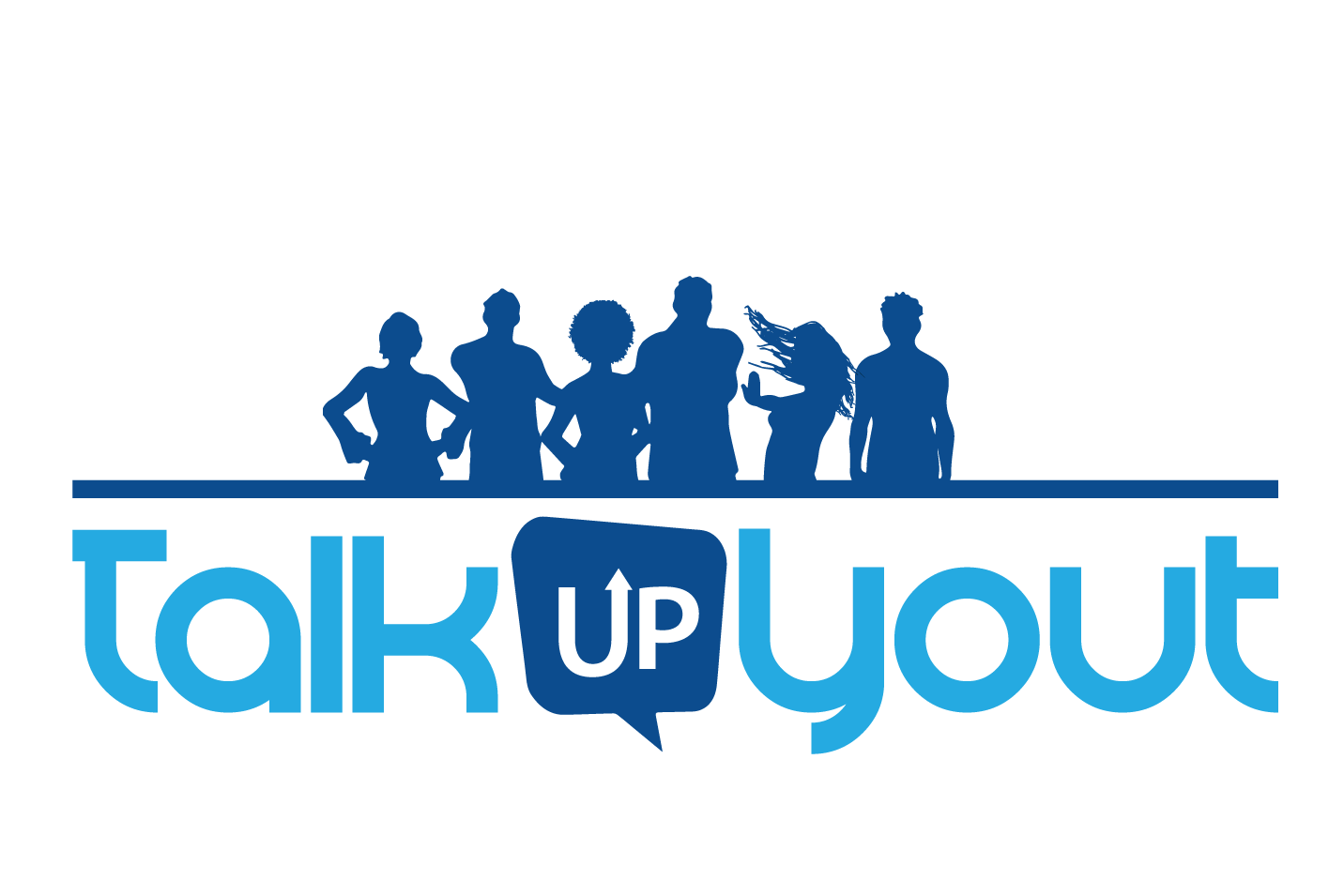 Roles, Responsibilities & Expectations of Elected Officials
RESPONSIBILITIES OF COUNCILLOR
Work with the Members of Parliament (MP) to ensure that activities are not being duplicated
Be generally available to your Divisional constitutions in order to answer questions, write recommendations give advice, etc.
Attend Set-ups, Funeral Services, Weddings, Anniversaries, Graduations, Civic Ceremonies, etc. as part of your ongoing representational duties.
Work with the Parish Development Committees in planning for the Division.
Source: http://stcatherinepc.gov.jm/about/function-and-duties-councillor
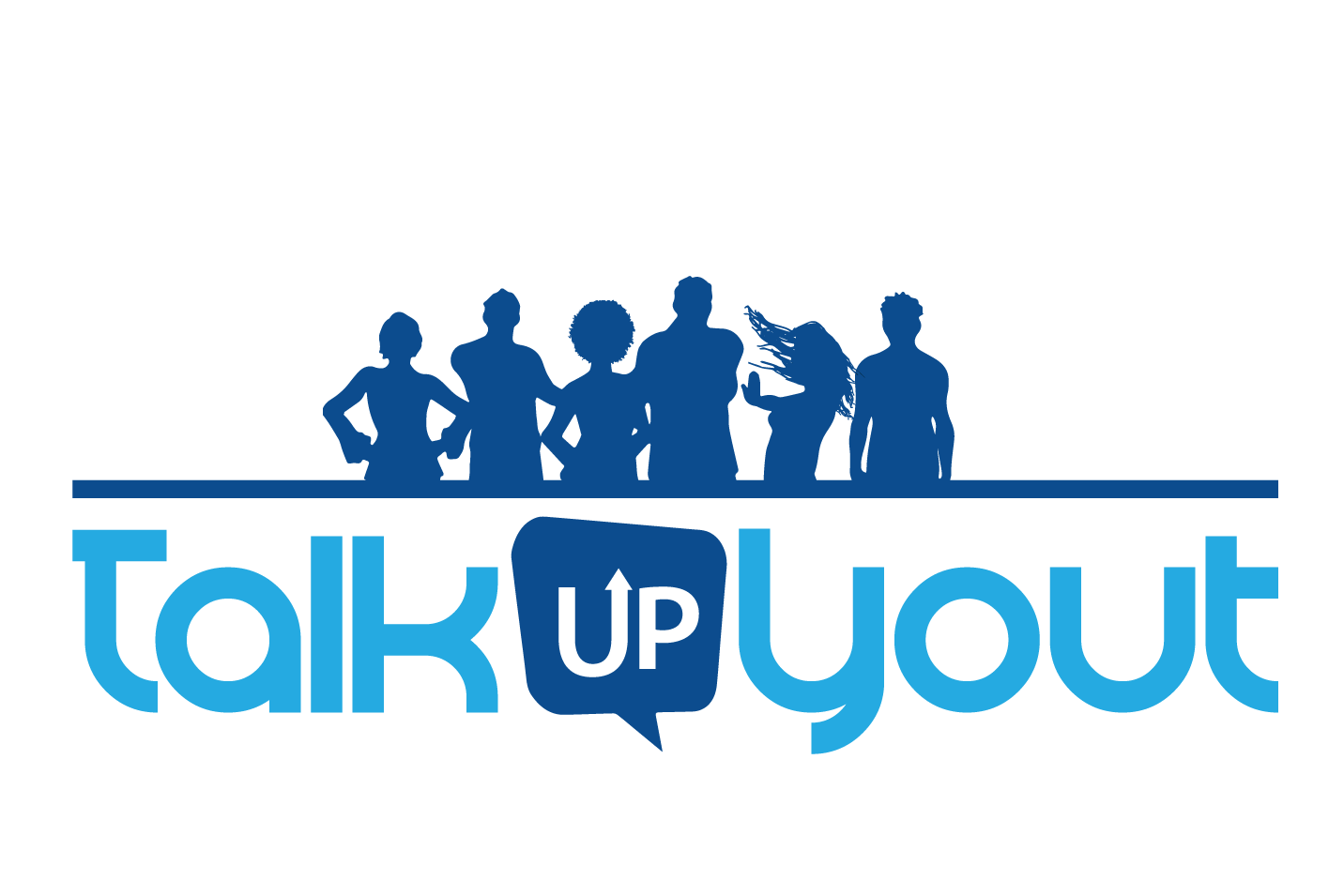 Our Role in Governance & Government
CIVIC RESPONSIBILITY
the responsibility of citizens in a democratic society
involves active participation in nation-building by informed citizens  committed to constructive engagement to achieve desired social, economic and political outcomes
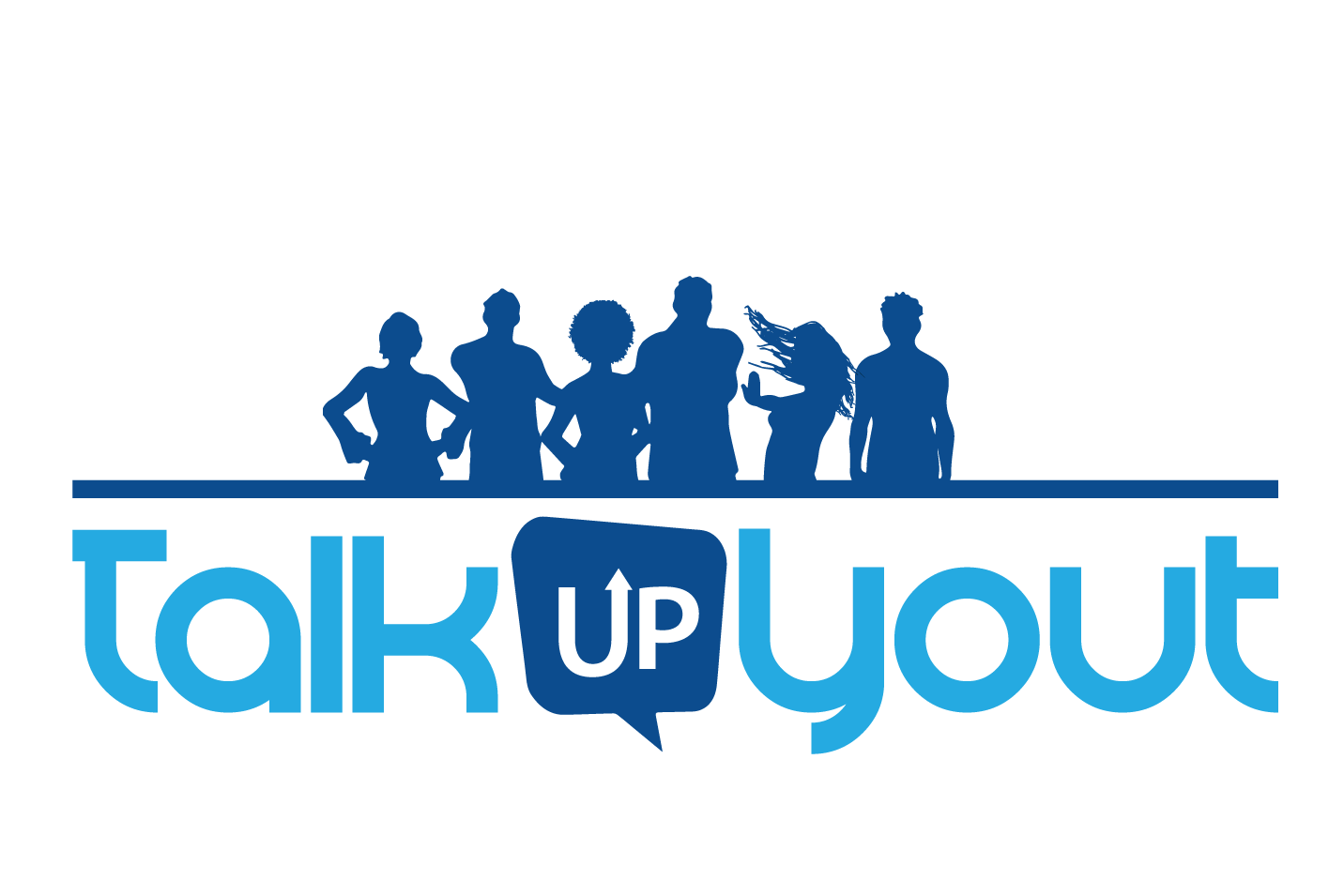 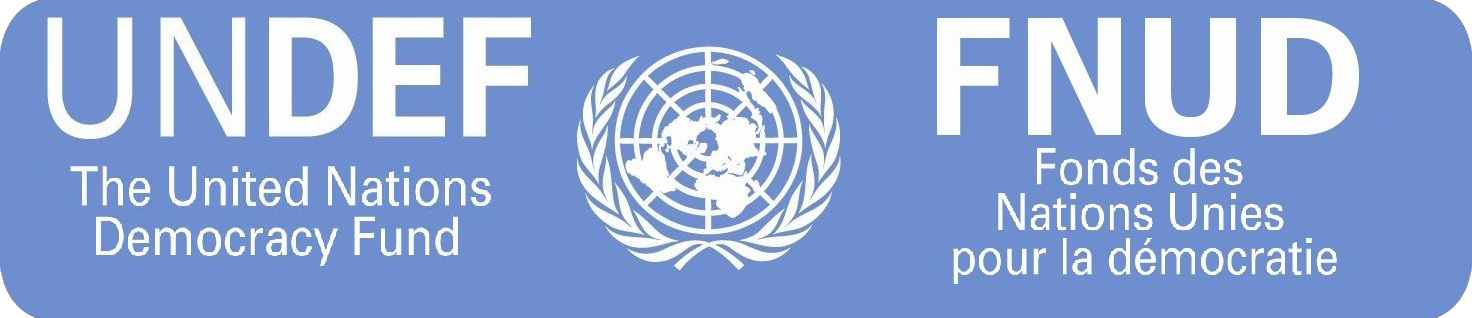 Our Role in Governance & Government
What kind of PARTICIPATION are we talking about?
CIVIC DUTY
Abiding by the Law
Paying Taxes
Accepting Jury duty
Caring for others – “duty to care”
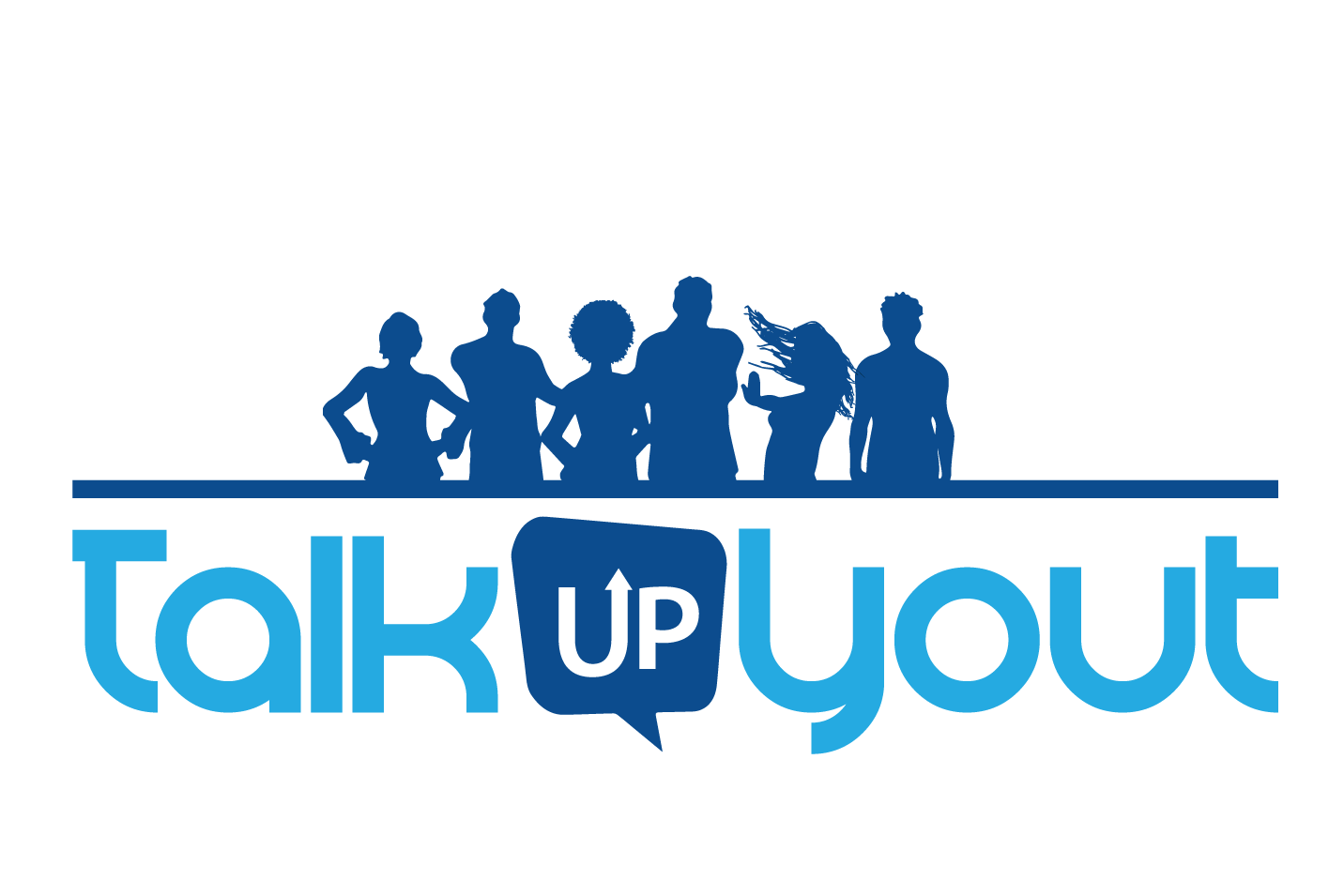 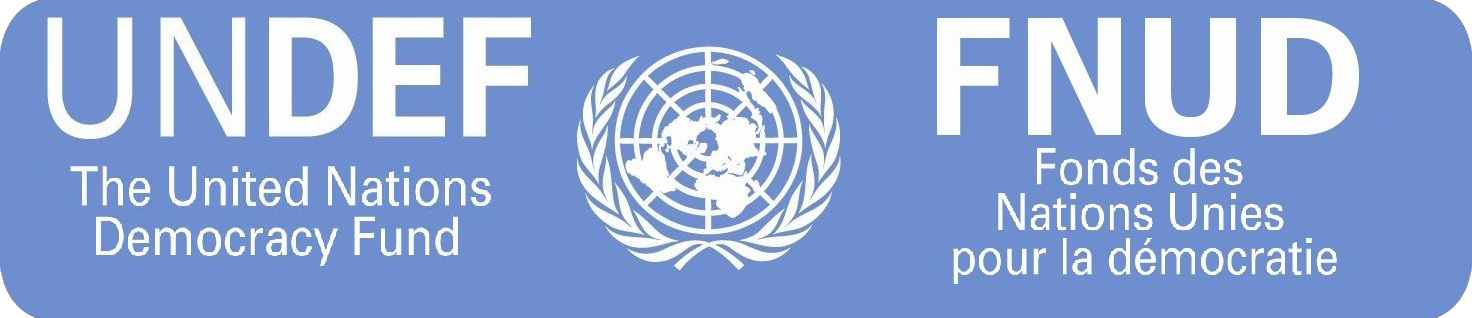 Our Role in Governance & Government
What kind of PARTICIPATION are we talking about?
CIVIC RESPONSIBILTY
Registering to Vote
Voting in Elections
Participating in the BUDGET
Monitoring how YOUR money is spent
Holding your MP accountable
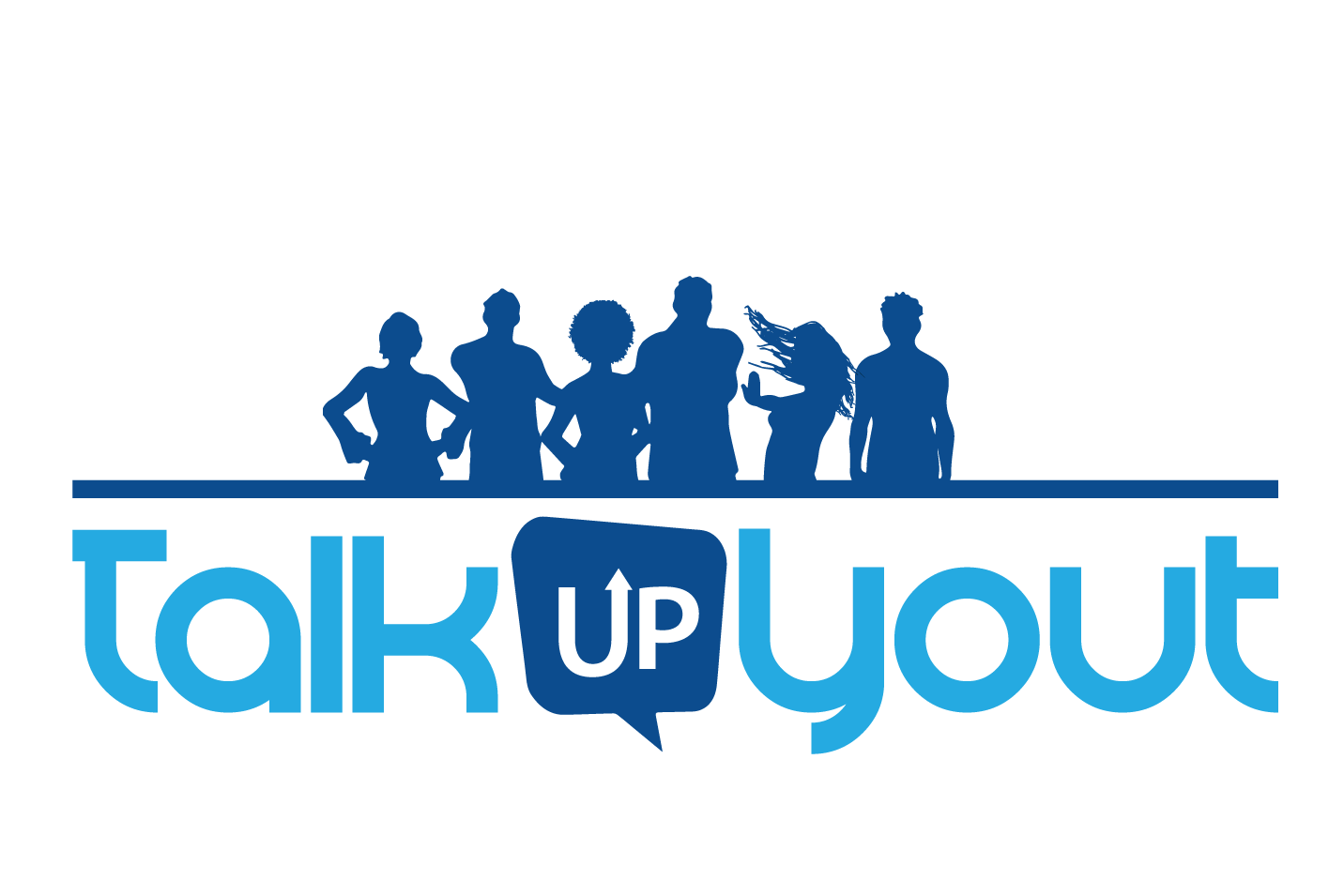 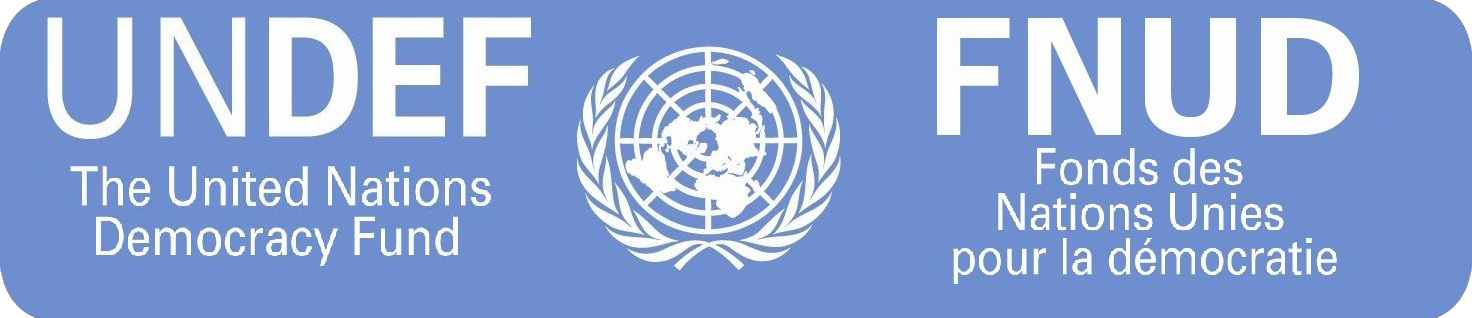 Our Role in Governance & Government
How do we hold our MP accountable?
1.	Regularly attend community meetings and actively participate in the meetings and in agreed activities.
2.	Encourage the formation of active community groups/organizations in the community to address issues of concern to Constituents.
3.	Practice good governance in community groups/organizations, including transparency, accountability, sound financial management, sustainability, democratic leadership, regular elections of officers and ethical conduct.
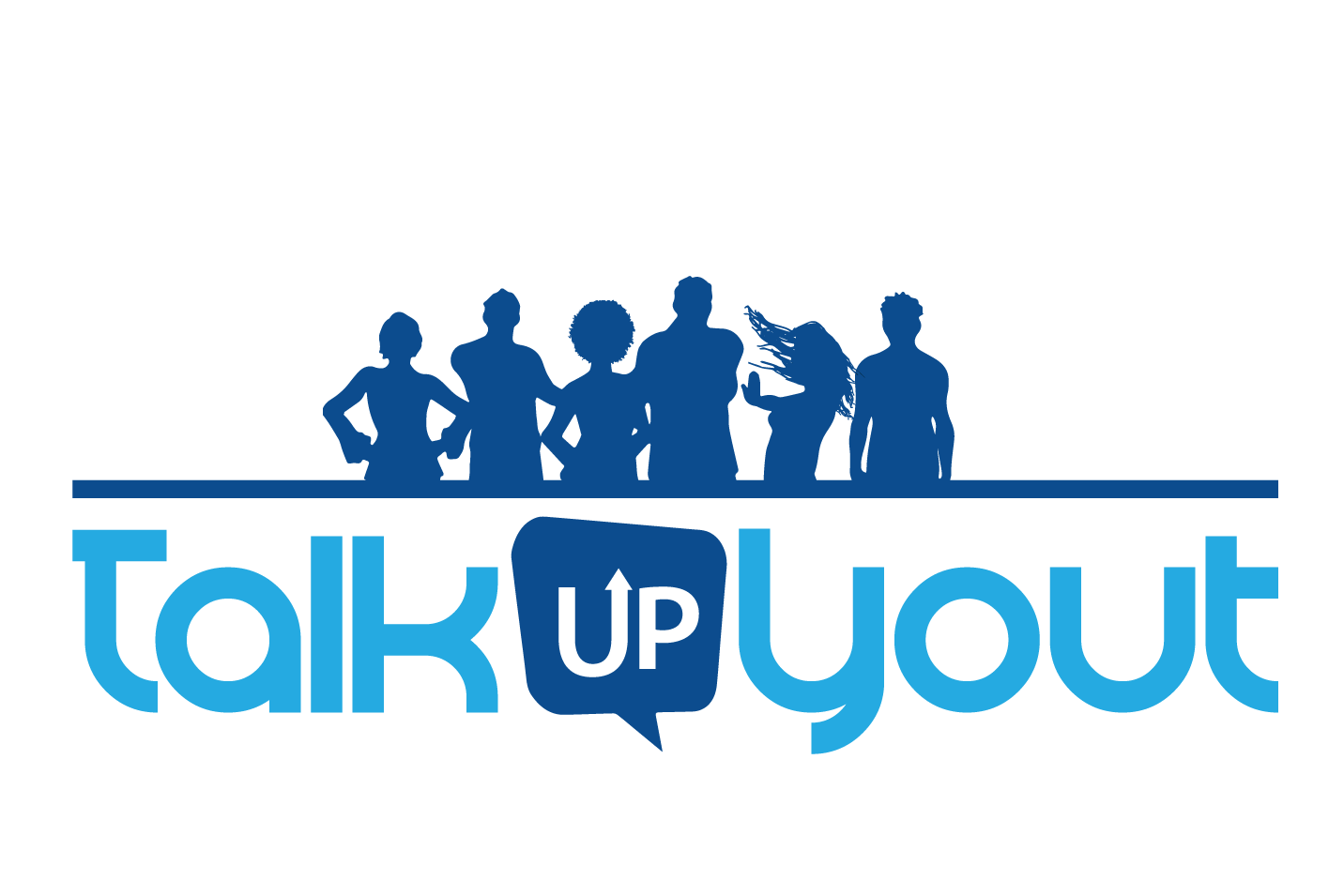 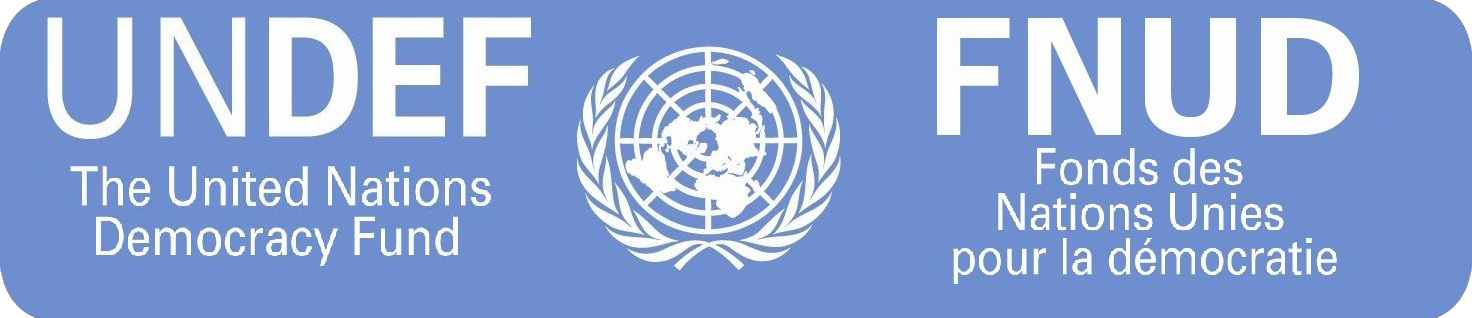 Our Role in Governance & Government
How do we hold our MP accountable?
4.	Continuously seek to improve dialogue and the relationship between individuals/groups within the constituency and with the MP
5.	Keep informed and be willing to share information in an unbiased, constructive and non-partisan manner.
6.	Actively participate in the development of Constituency Development Plans and all other related development plans/programmes.
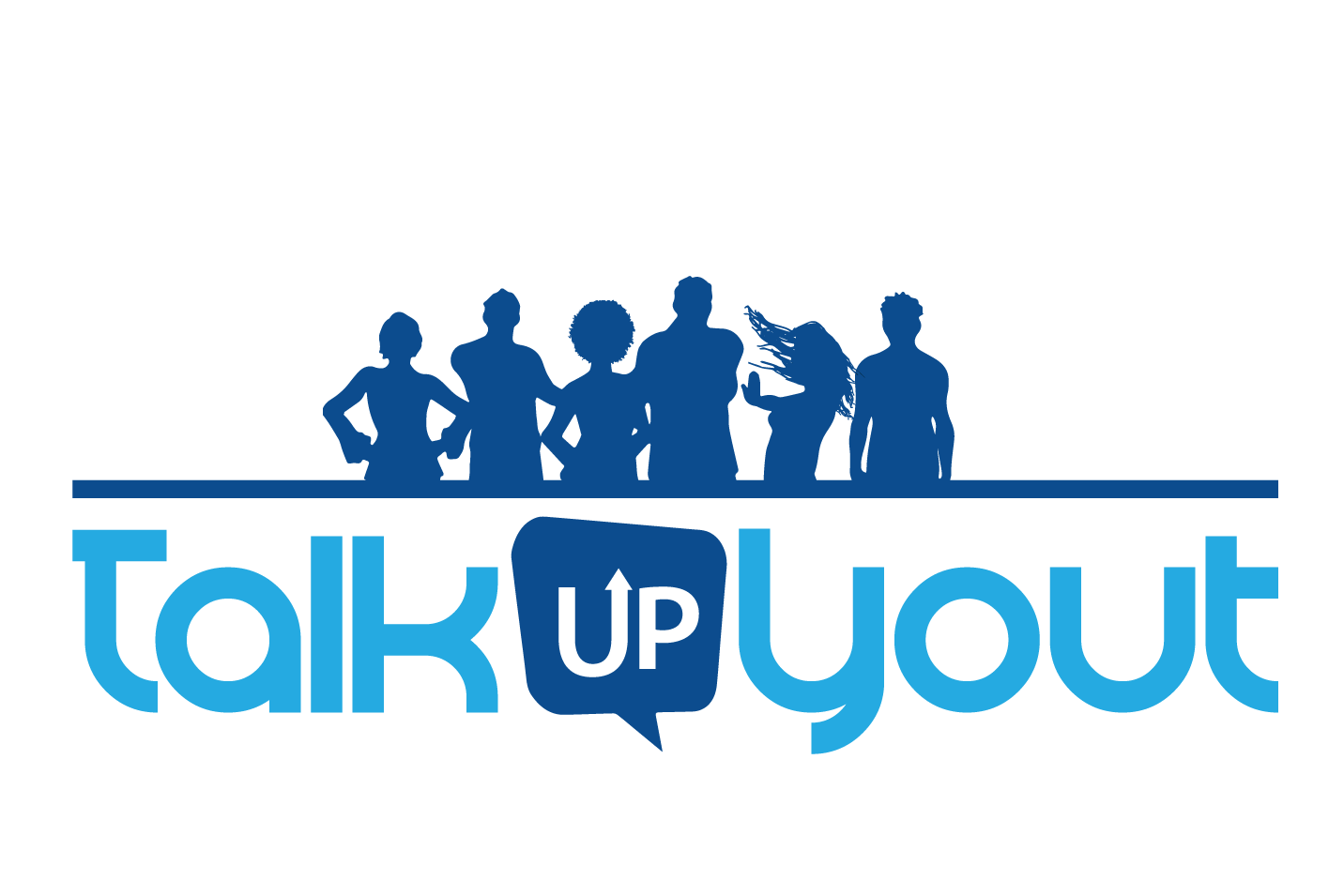 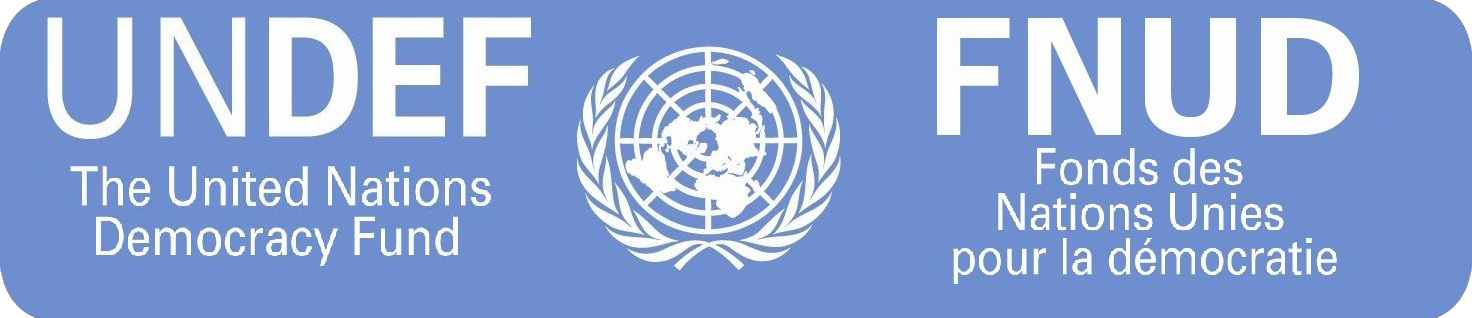 Our Role in Governance & Government
How do we hold our MP accountable?
7.	Actively participate in determining how the Constituency Development Fund will be spent.
8.	Actively engage with MP on a regular basis, including but not limited to discussions and consultations about:
a.	parliamentary debates and decisions on laws/policies and their implications for Constituents;
b.	positions on community and national issues;
c.	local and national priority issues and strategies; and
d.	development programmes/projects taking place in the Constituency.
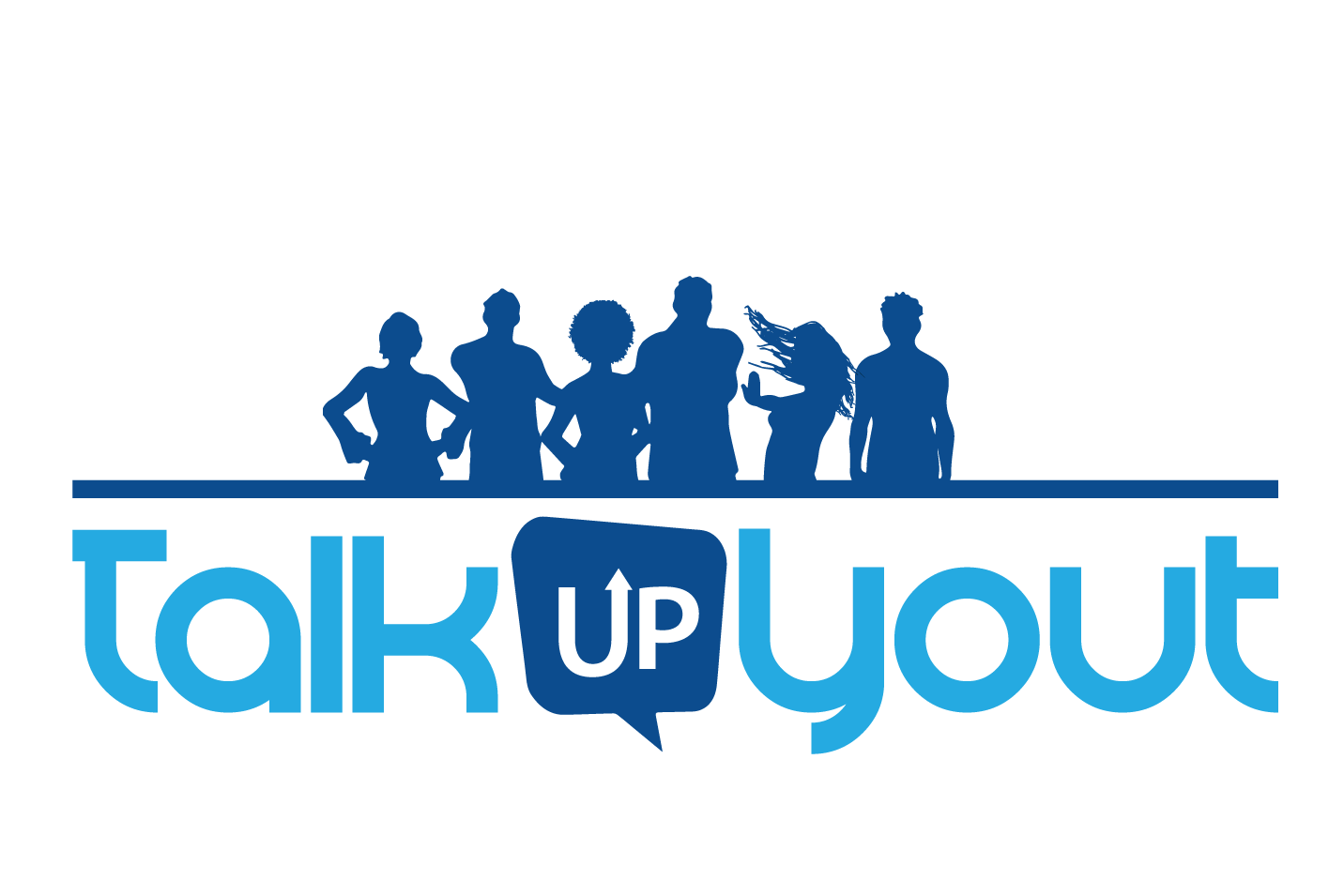 Our Role in Governance & Government
9. Monitor developments in Parliament either through visiting Gordon House or keeping track on the live broadcasts of the House and\or through print and electronic media reports.
10. Actively assist and monitor the work of the MP and the promises made to Constituents;
11. Participate in training to build the capacity to monitor MP.
12. Hold the MP accountable in his representation of the Constituency and insist that he\she meets the agreed standard of representation.
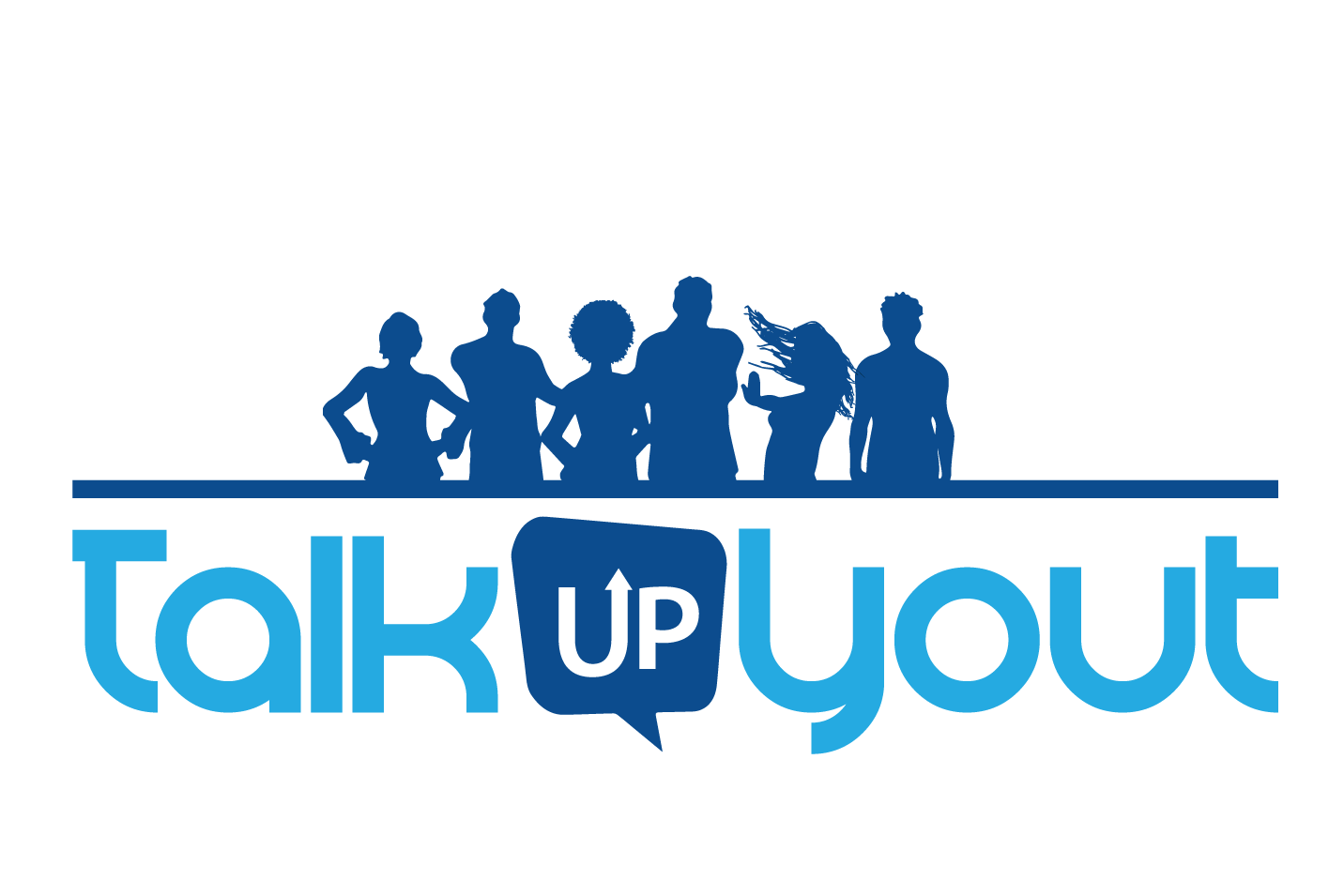 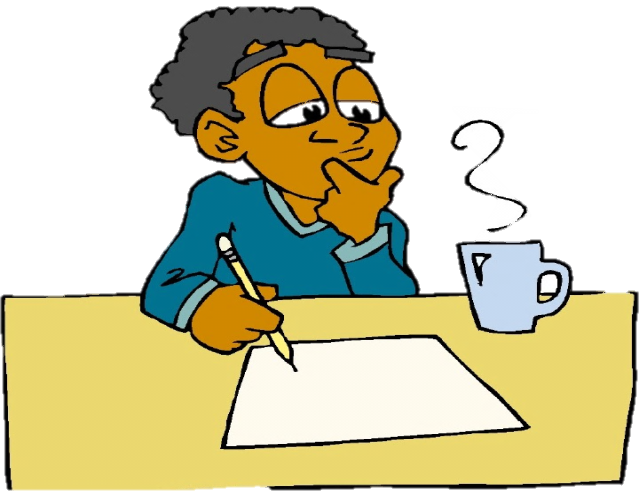 GROUP ACTIVITY
Negotiate the Terms of Engagement between you and your MP or your Councillor:
Discuss and Agree on the Roles and Responsibilities of your MP/Councillor
Discuss and Agree on YOUR Roles and Responsibilities as Constituents
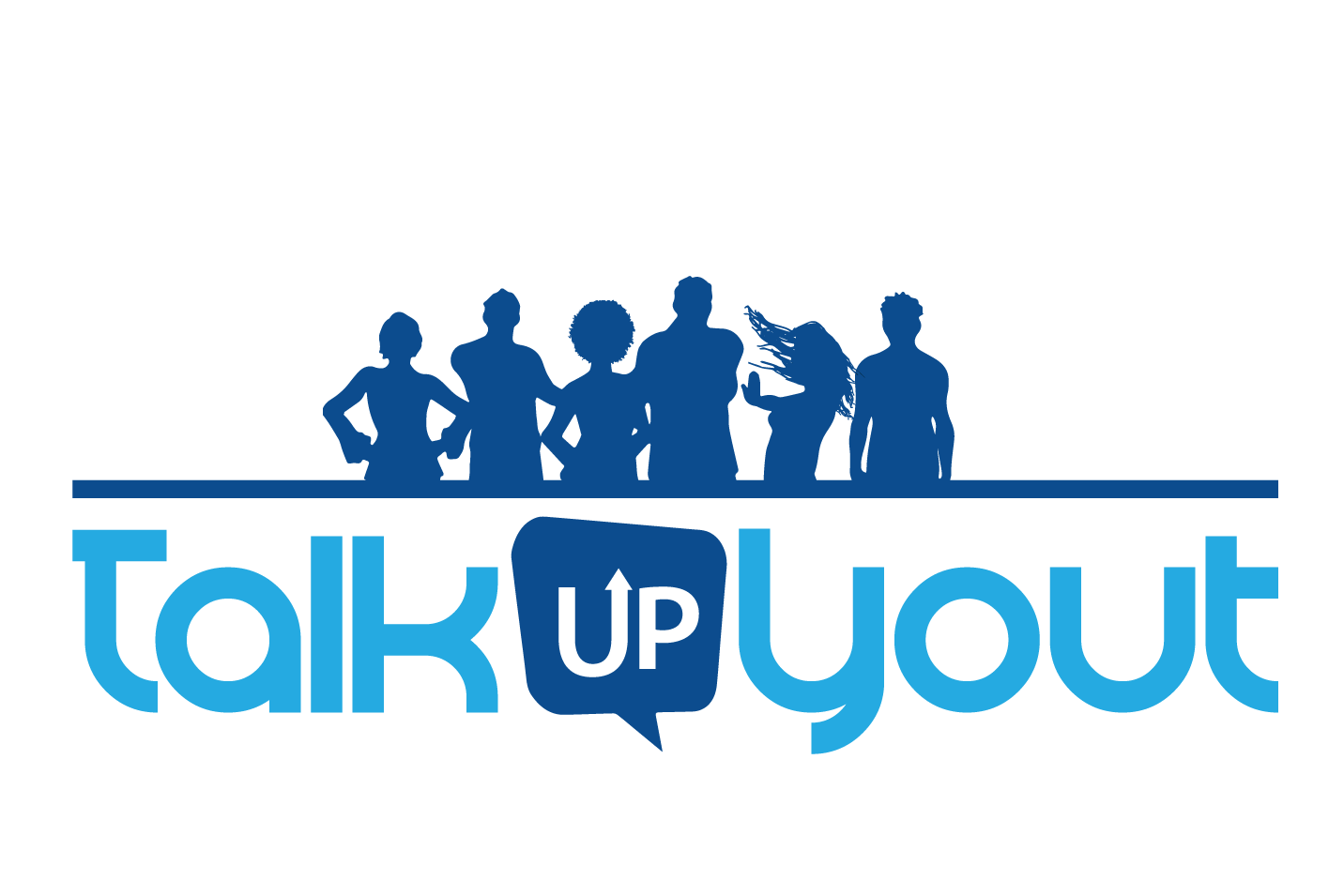